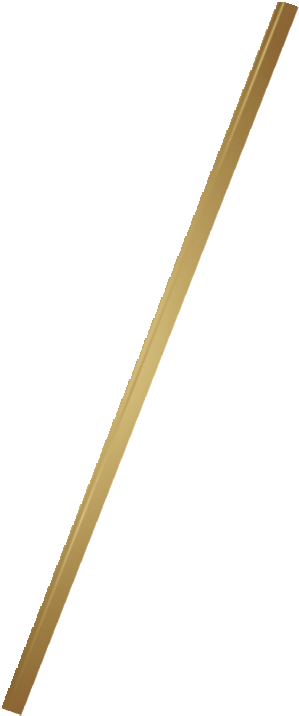 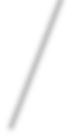 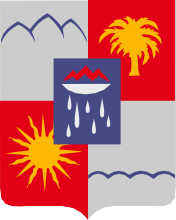 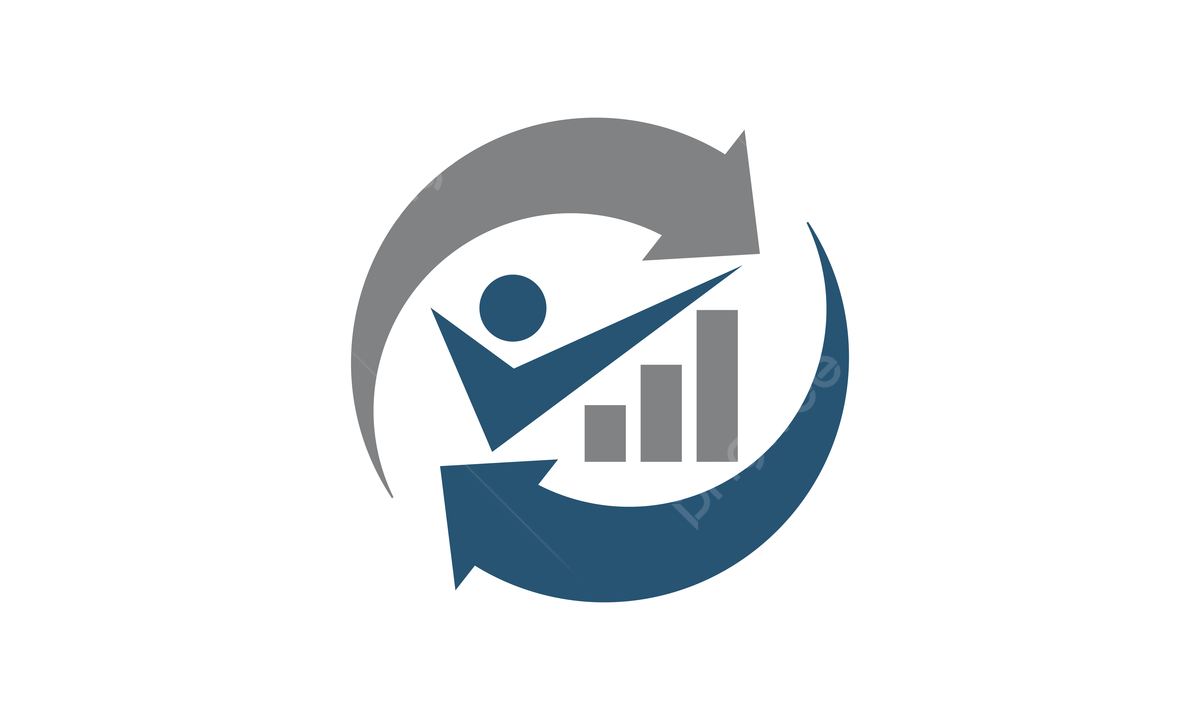 ДЕПАРТАМЕНТ ИНВЕСТИЦИЙ и РАЗВИТИЯ МСП
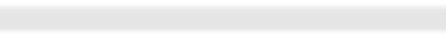 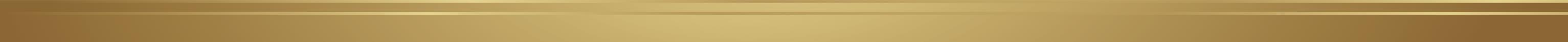 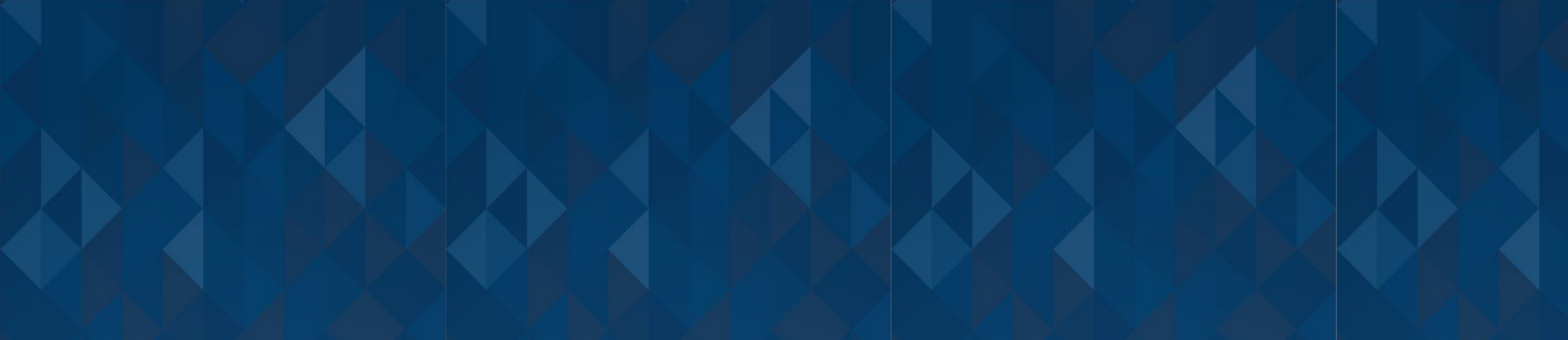 Муниципальный проект

«Точка Инвестиционного Развития 
(Дом Инвестора)»
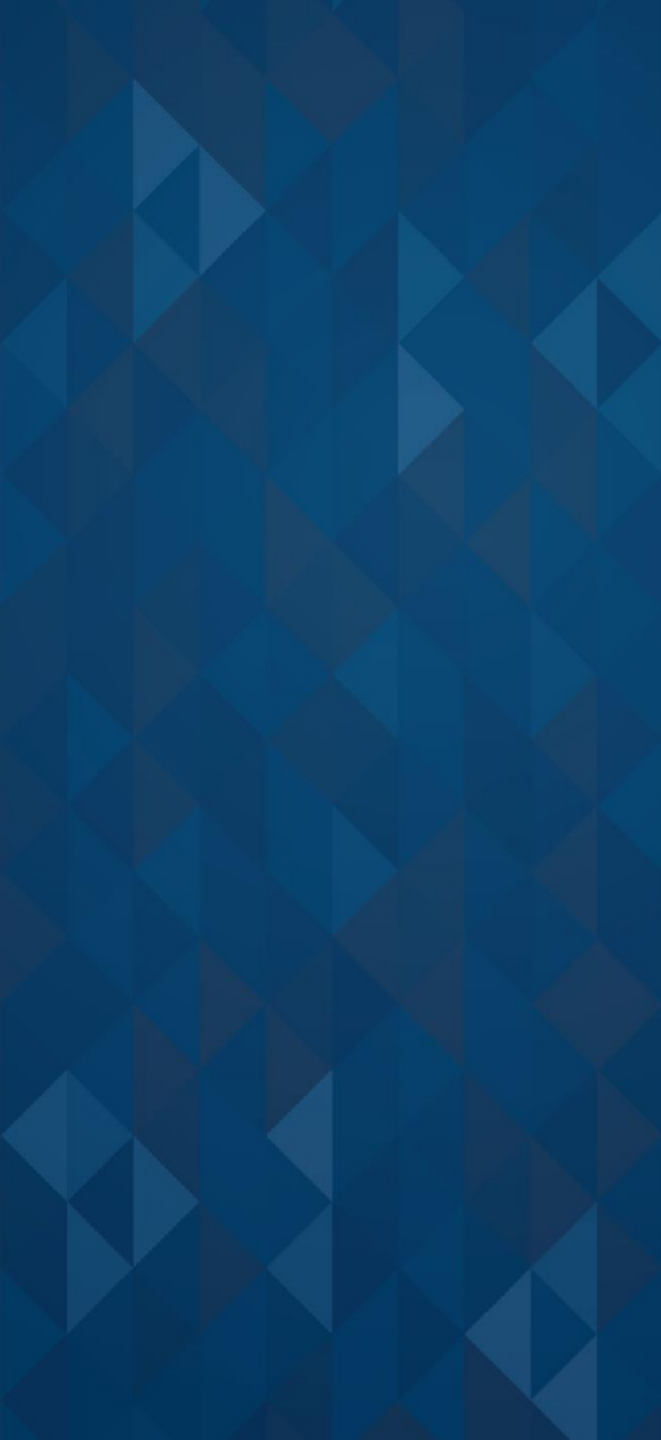 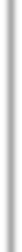 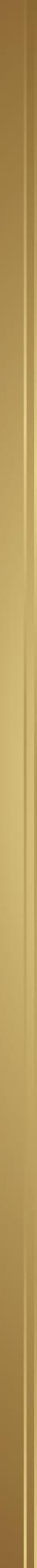 Цель проекта
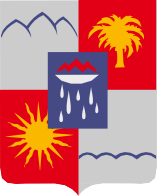 Увеличение количества инвестиционных проектов 
на территории города Сочи
Результат проекта в 2023 году
Обоснование реализации проекта
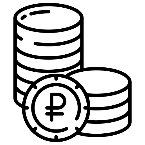 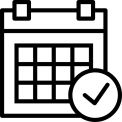 Бюджет
Срок реализации
0
рублей
2023
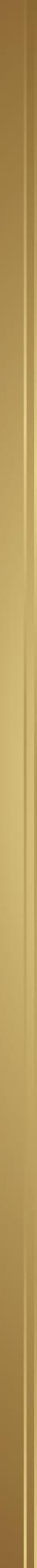 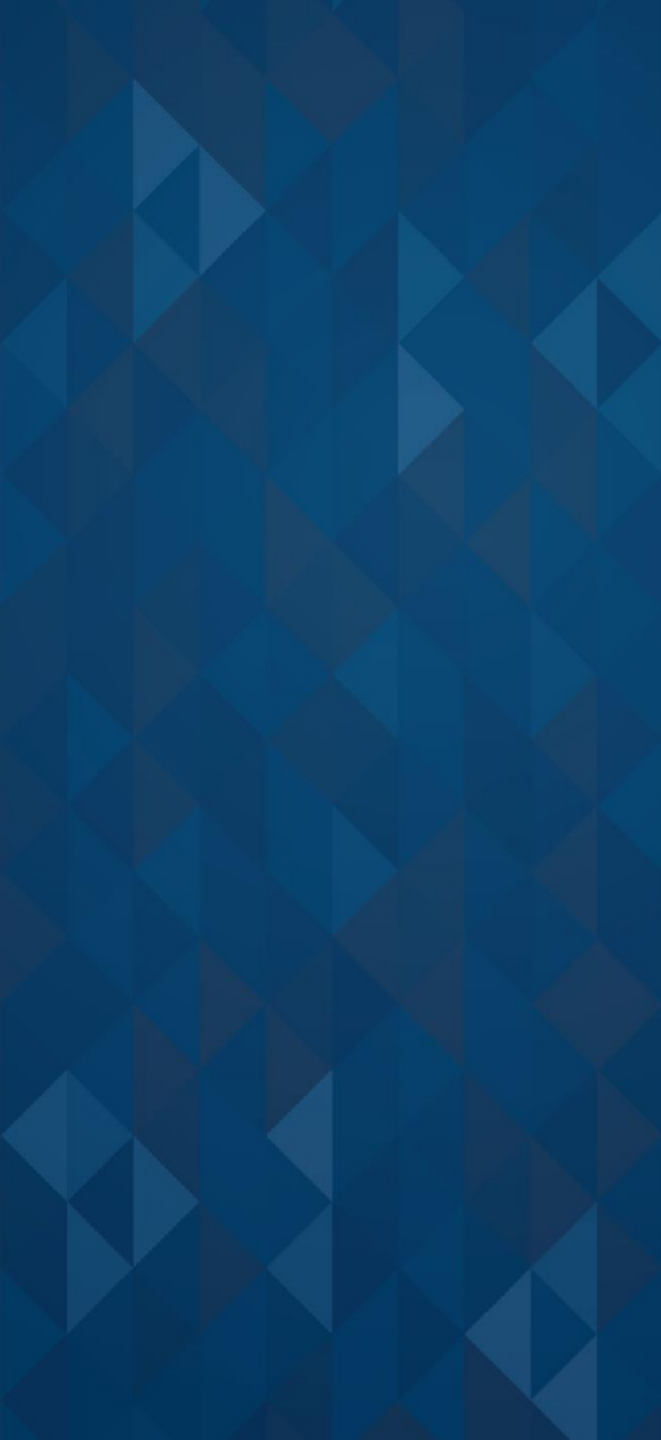 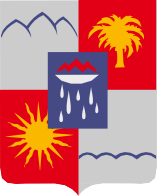 Ключевые события муниципального проекта в 2023 году
Блок 

«Обеспечивающие (общие) мероприятия»
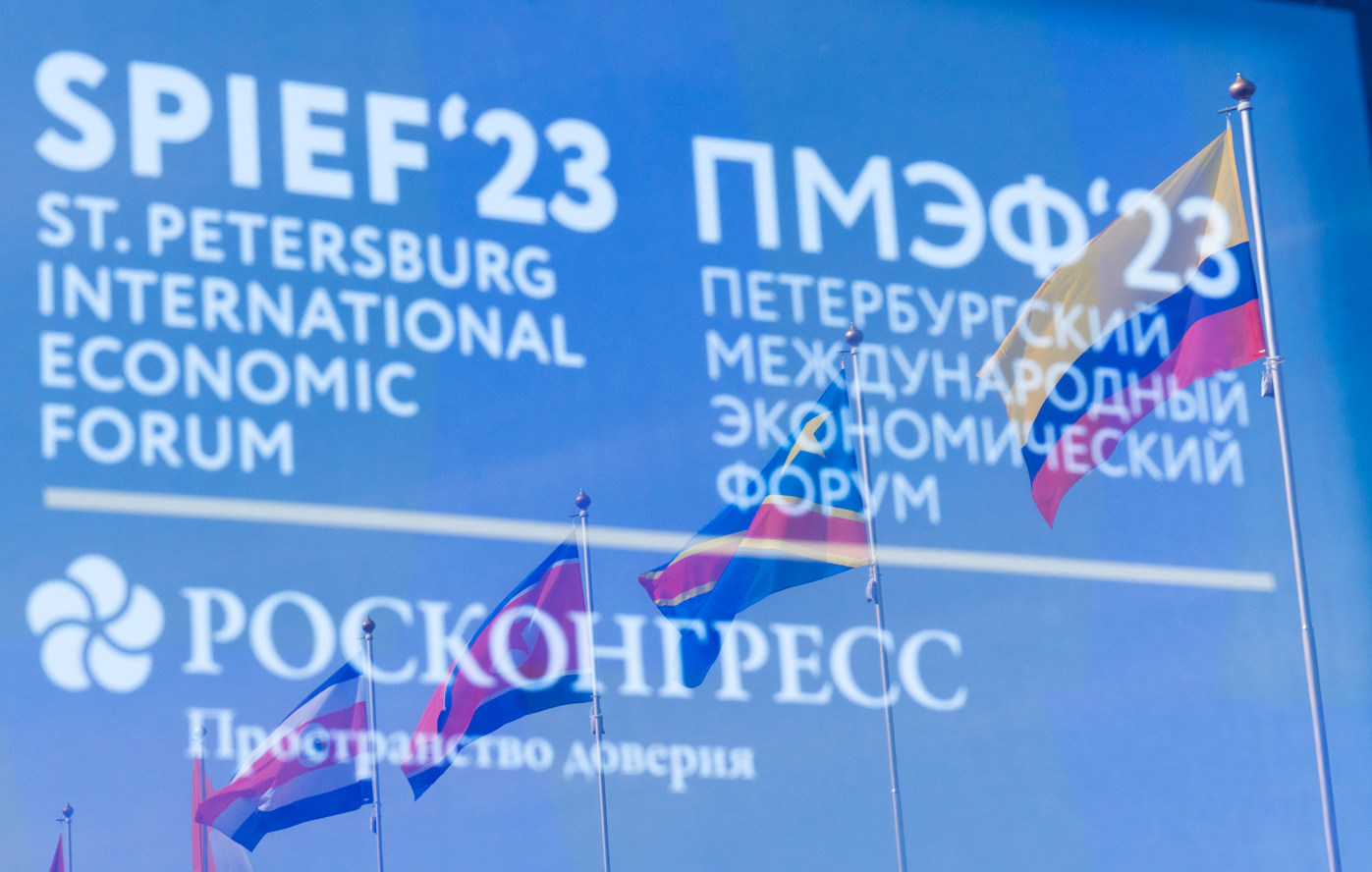 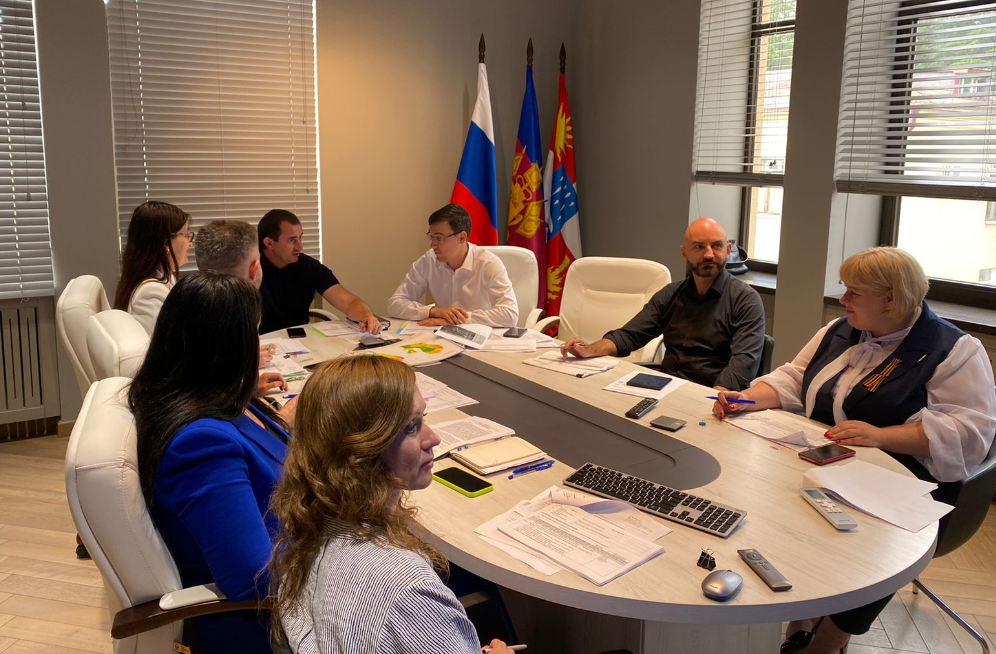 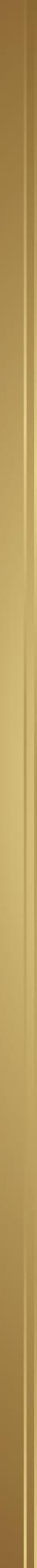 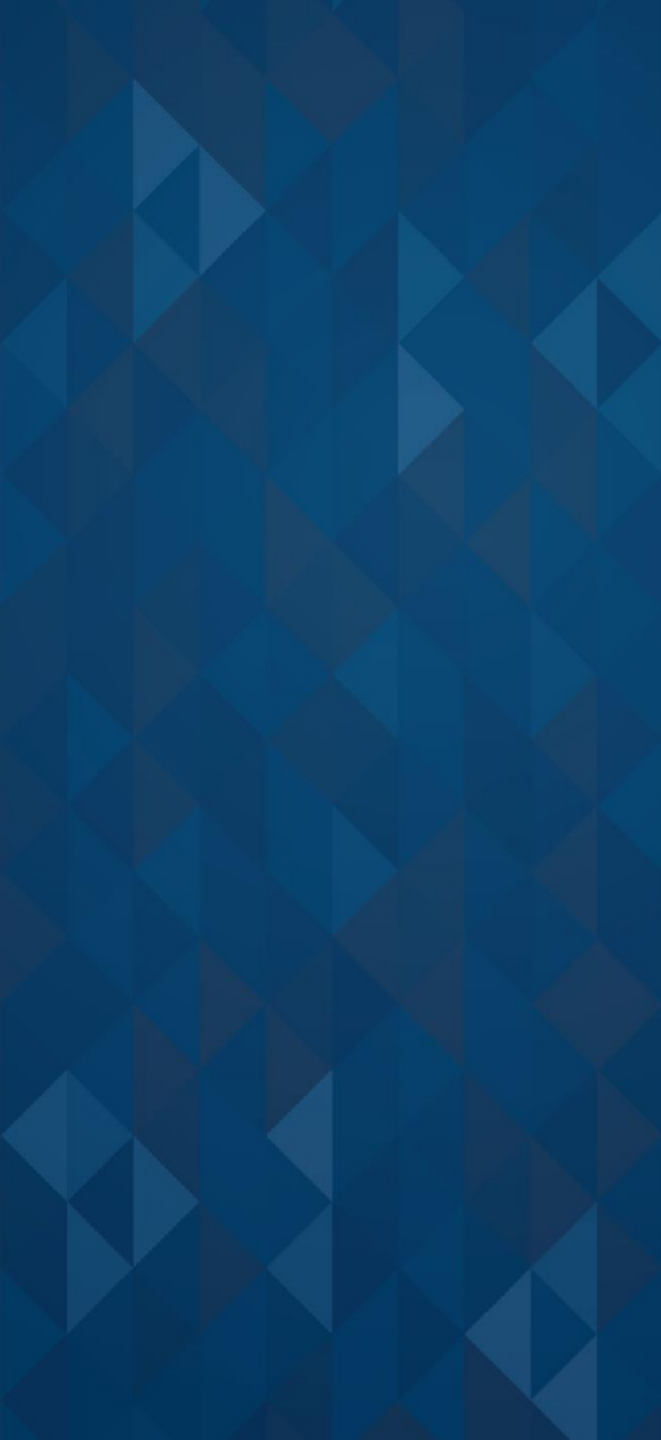 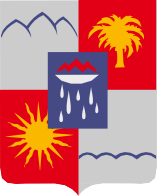 Ключевые события муниципального проекта в 2023 году
II. Блок 

«Инвестиционные проекты на сопровождении»
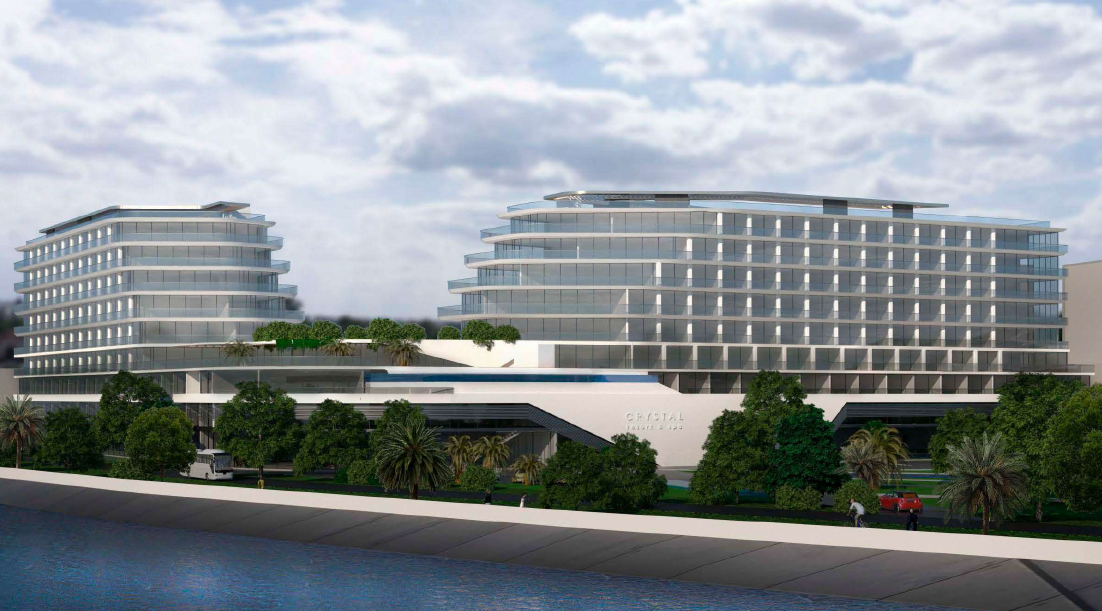 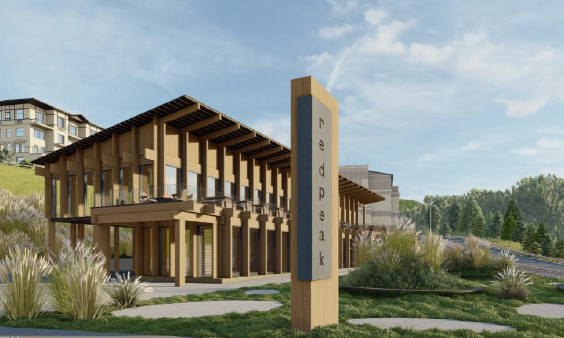 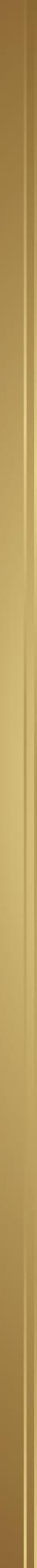 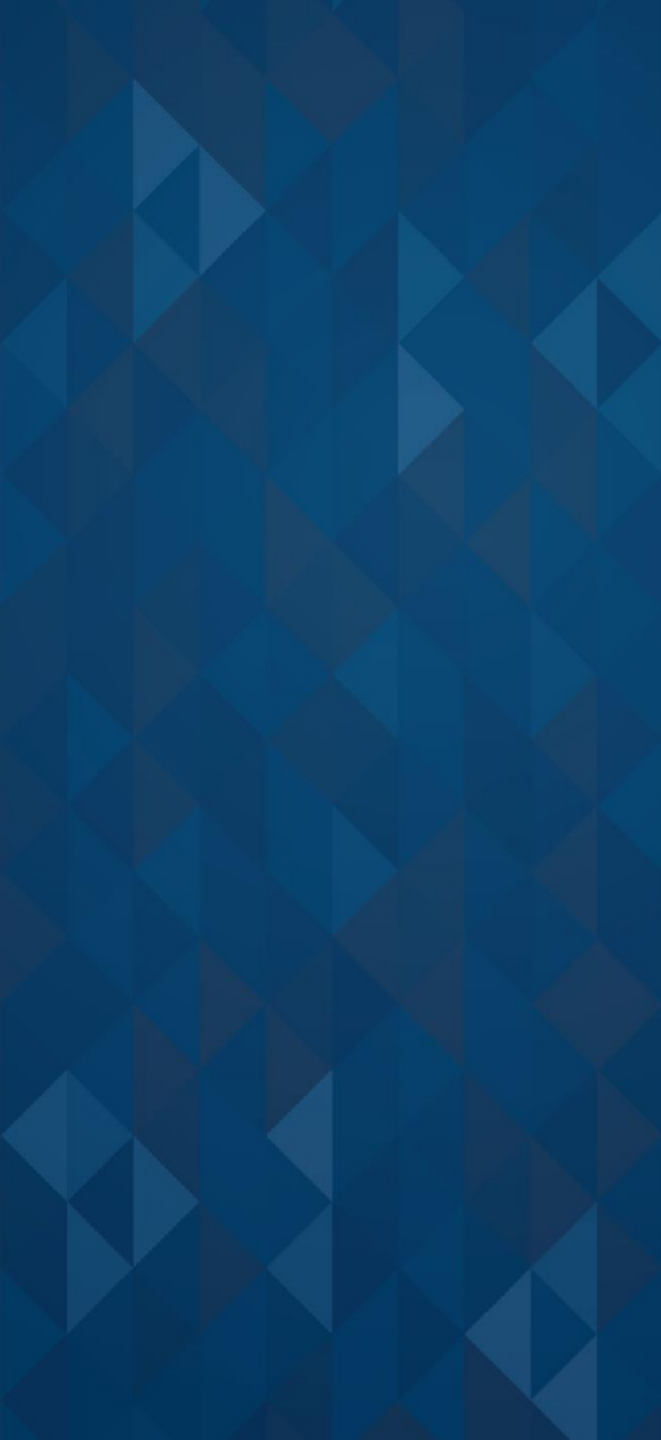 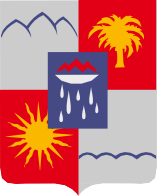 Ключевые события муниципального проекта в 2023 году
III. Блок

«Новые инвестиционные проекты»
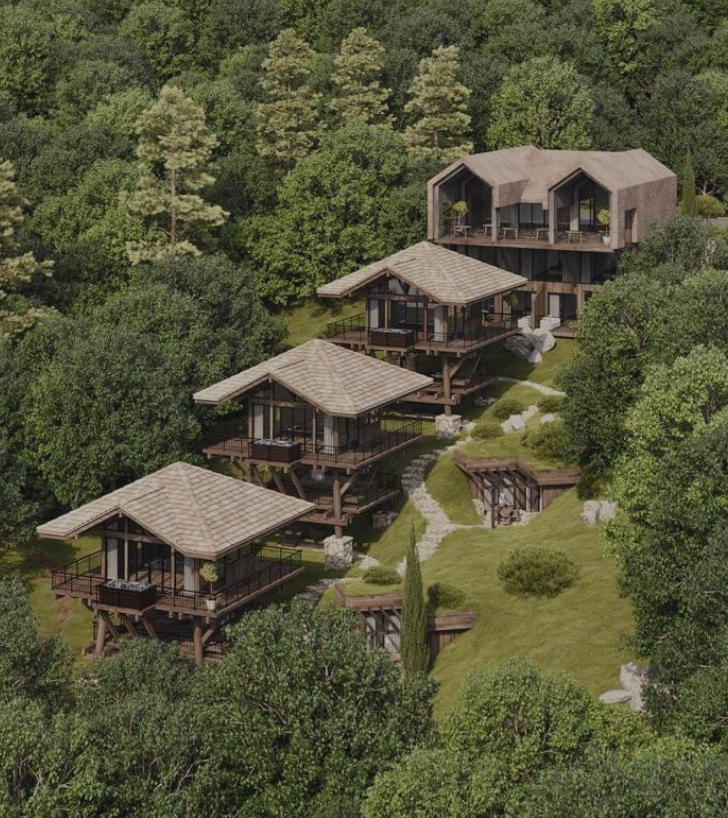 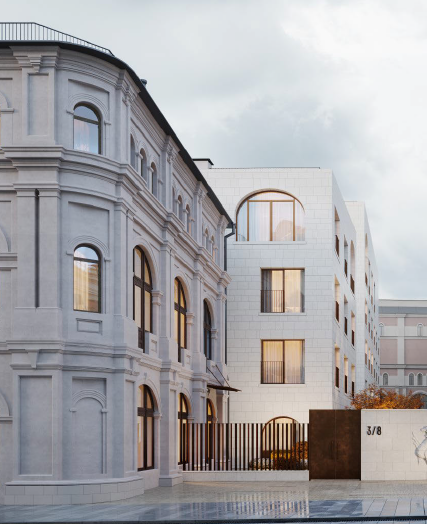 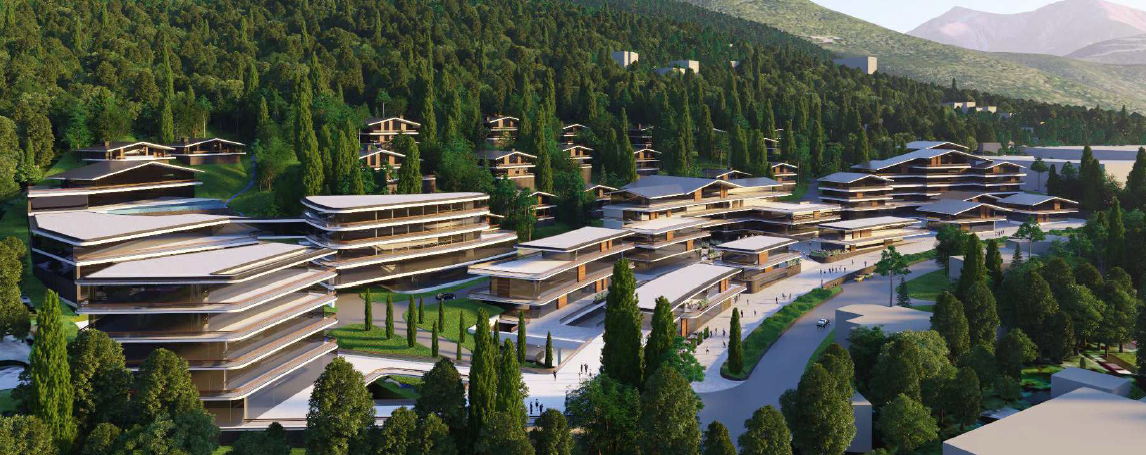